5.4 Orthogonality
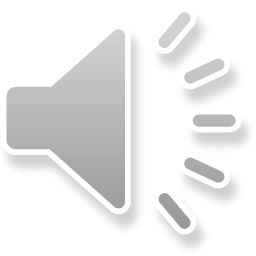 Orthogonality
Introduction
In this topic, we will
Define orthogonality
Describe its properties
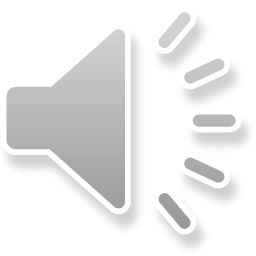 2
Orthogonality
Orthogonality
Previously, we claimed that for non-zero vectors u and v,



Note that if the inner product is zero,
	then cos(q ) = 0, so

That is, it would appear that u and v are at right angles
Thus, we will say that if                    ,	the vectors u and v are orthogonal
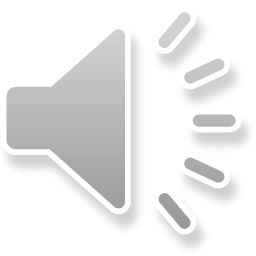 3
Orthogonality
Orthogonality
The word orthogonal comes from two Greek words:
	ortho for “right”
	gon    for “angle”

Thus, to be orthogonal is
	to have the property of being at right angles

If two vectors u and v are orthogonal, we may just write
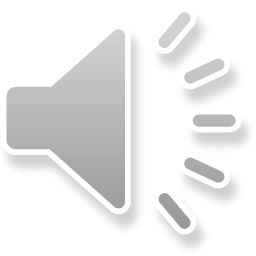 4
Orthogonality
Orthogonality
What does it mean for two vectors to be orthogonal?









Two vectors are orthogonal if neither vector contains any information about the other
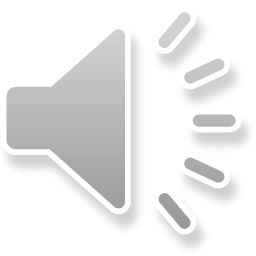 5
Orthogonality
Examples
Consider the following:

Thus, for these to be orthogonal, 



Thus,



But this is all scalar multiples
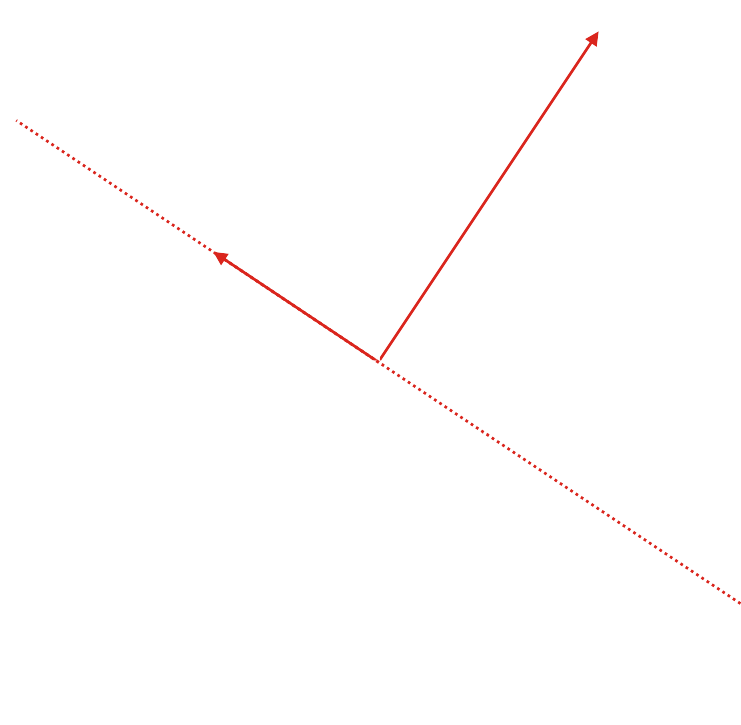 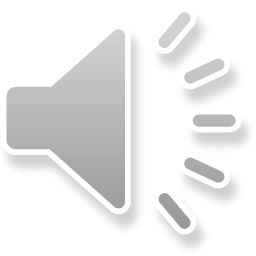 6
Orthogonality
Examples
For two dimensional vectors,
	it’s really easy to find an orthogonal vector

Given                     ,

		all scalar multiples of                 are orthogonal to u
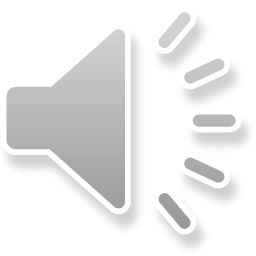 7
Orthogonality
The zero vector
Regardless of which vector space V  we are in,
	if               ,  then  

That is, the zero vector is orthogonalto all vectors in that vector space

Theorem
	The only vector orthogonal to all vectors is the zero vector.
Proof:
	Suppose              has the property that                     for all            .
	Therefore,                   . 
	But                     if and only if u = 0. ▮
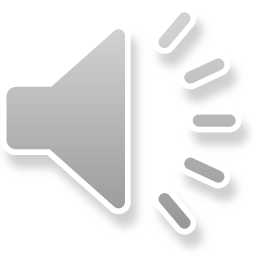 8
Orthogonality
Summary
Following this topic, you now
Understand the term orthogonal
Have an idea as to how we will use orthogonality
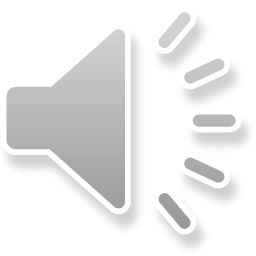 9
Orthogonality
References
[1]	 https://en.wikipedia.org/wiki/Orthogonality
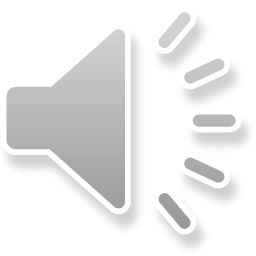 10
Orthogonality
Acknowledgments
None so far.
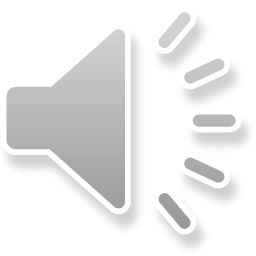 11
Orthogonality
Colophon
These slides were prepared using the Cambria typeface. Mathematical equations use Times New Roman, and source code is presented using Consolas.

The photographs of flowers and a monarch butter appearing on the title slide and accenting the top of each other slide were taken at the Royal Botanical Gardens in October of 2017 by Douglas Wilhelm Harder. Please see
https://www.rbg.ca/
for more information.
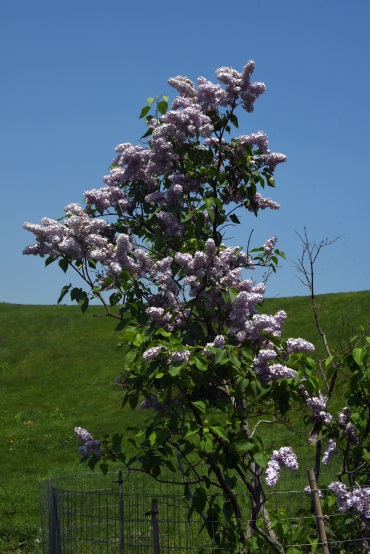 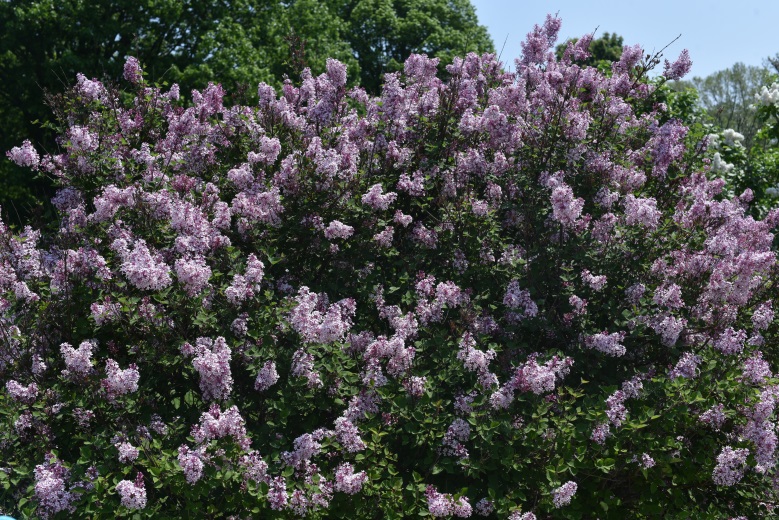 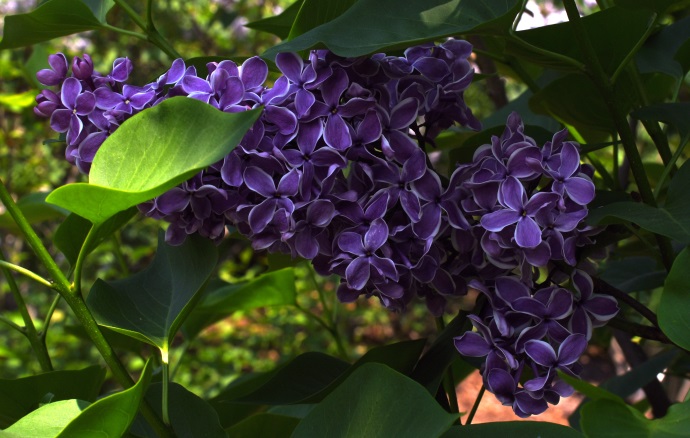 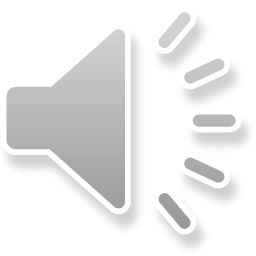 12
Orthogonality
Disclaimer
These slides are provided for the ne 112 Linear algebra for nanotechnology engineering course taught at the University of Waterloo. The material in it reflects the authors’ best judgment in light of the information available to them at the time of preparation. Any reliance on these course slides by any party for any other purpose are the responsibility of such parties. The authors accept no responsibility for damages, if any, suffered by any party as a result of decisions made or actions based on these course slides for any other purpose than that for which it was intended.
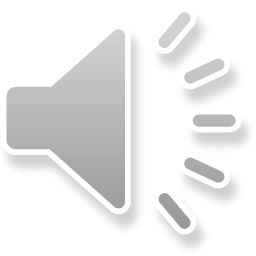 13